Kör till NKT via nya vägen:
Sväng vänster i Verkörondellen och följ den yttre blå linjen.
Följ gångväg till Baltic House (grön på bilden)
Samma ingång som Verkö Lunch & Catering
Parkering
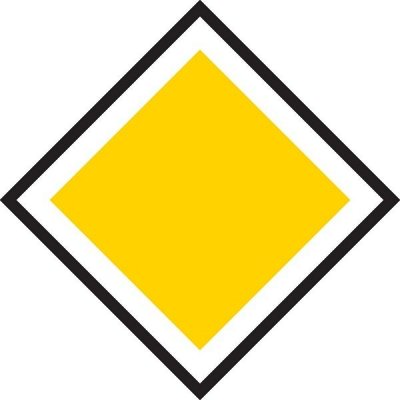 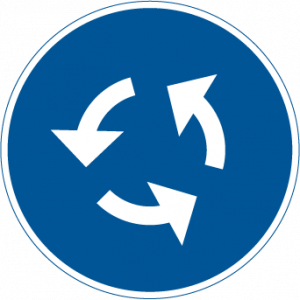 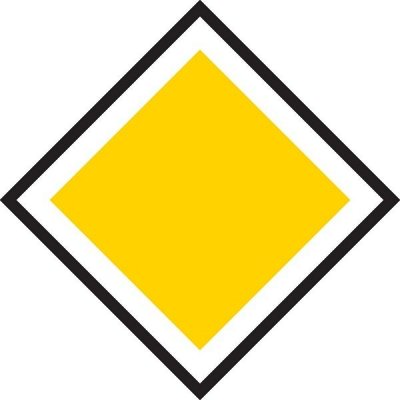 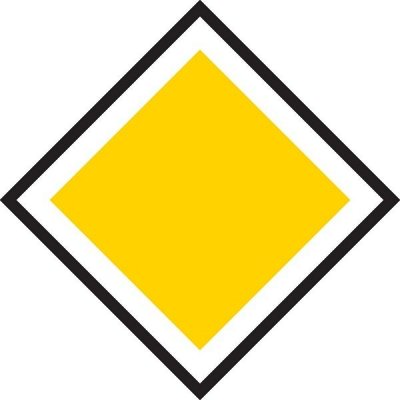 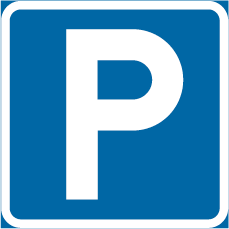 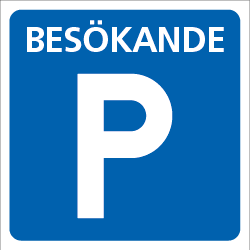 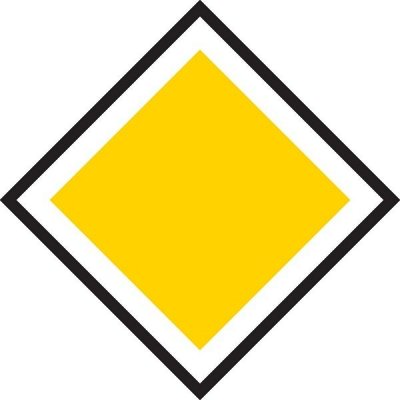 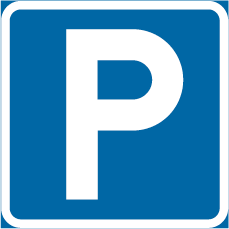 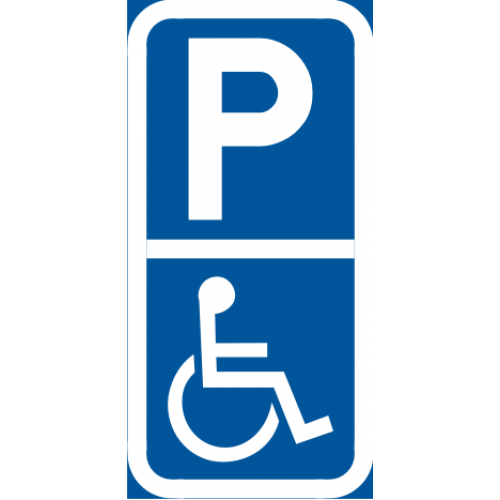 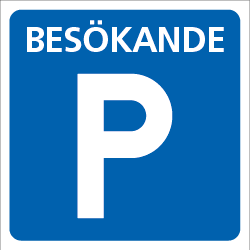 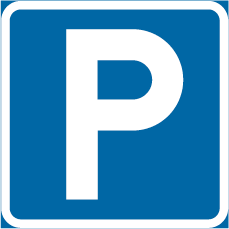 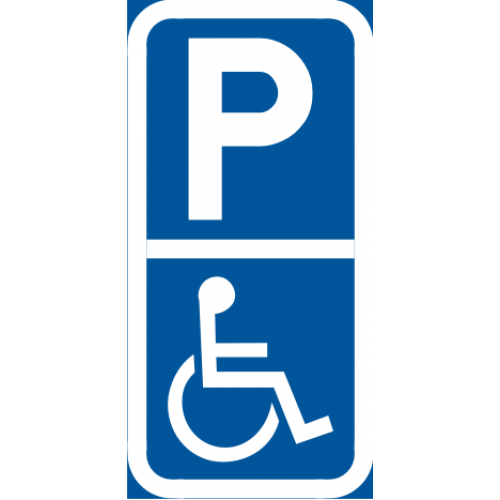 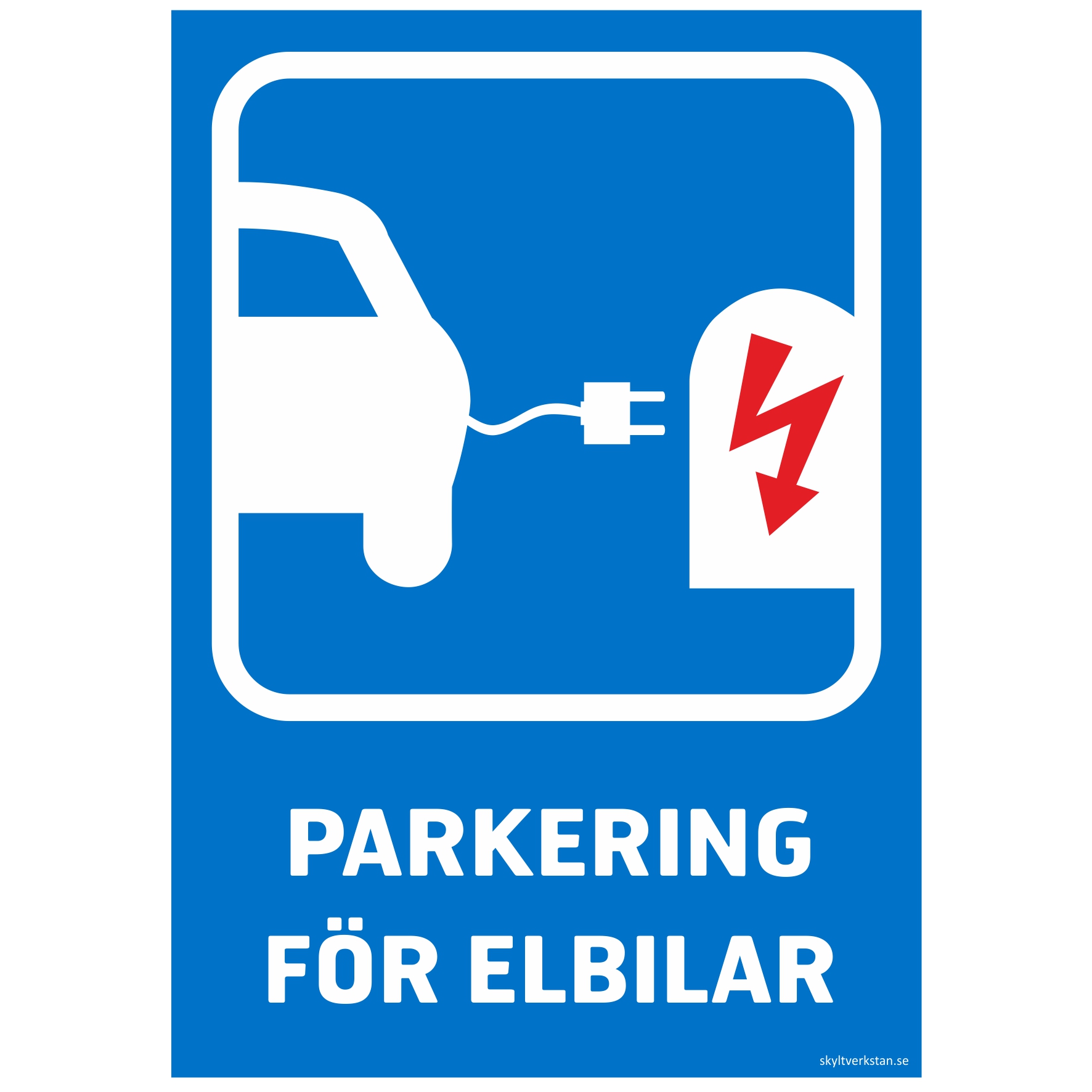 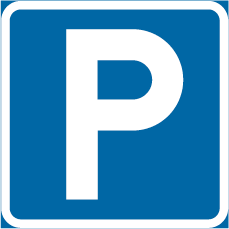 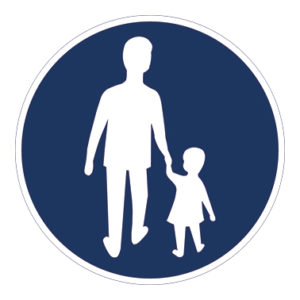 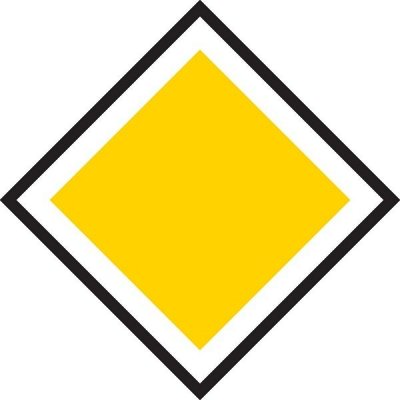 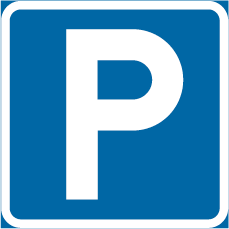 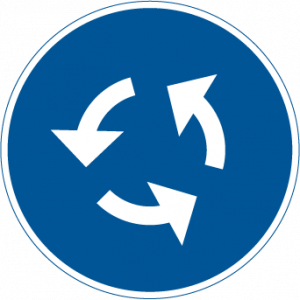 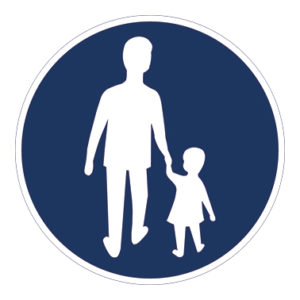 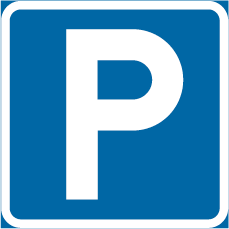 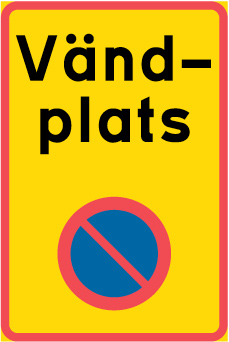 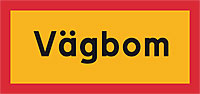 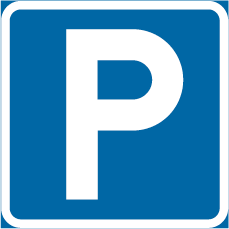 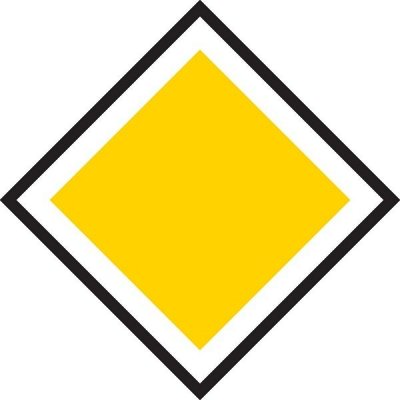 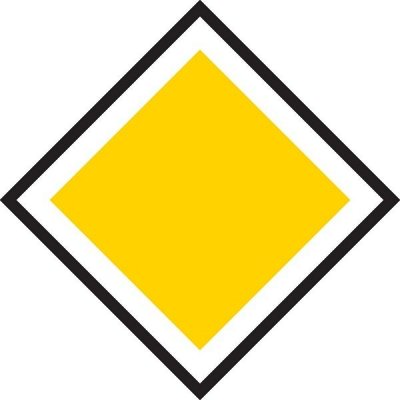 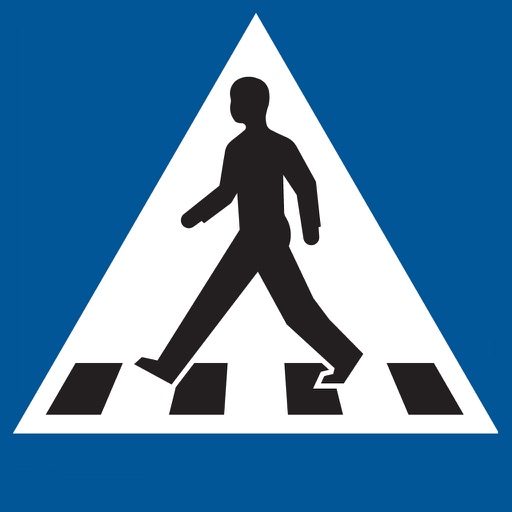 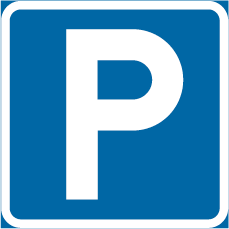 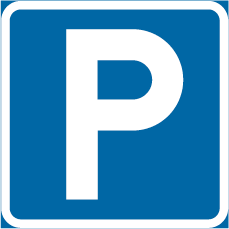 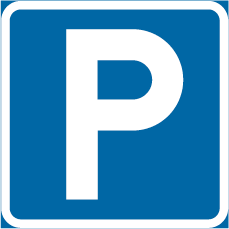 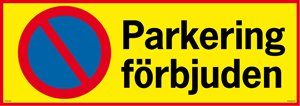 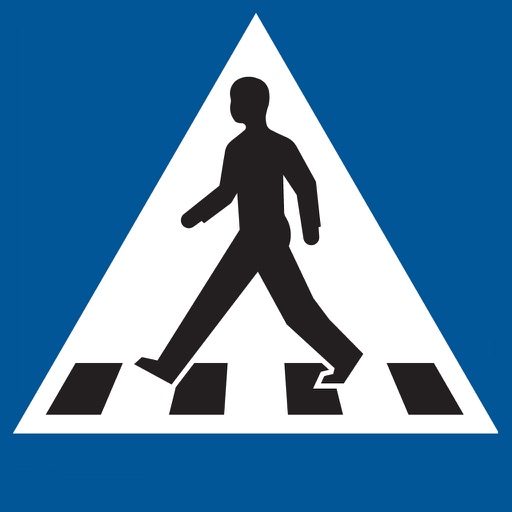 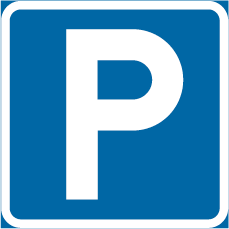